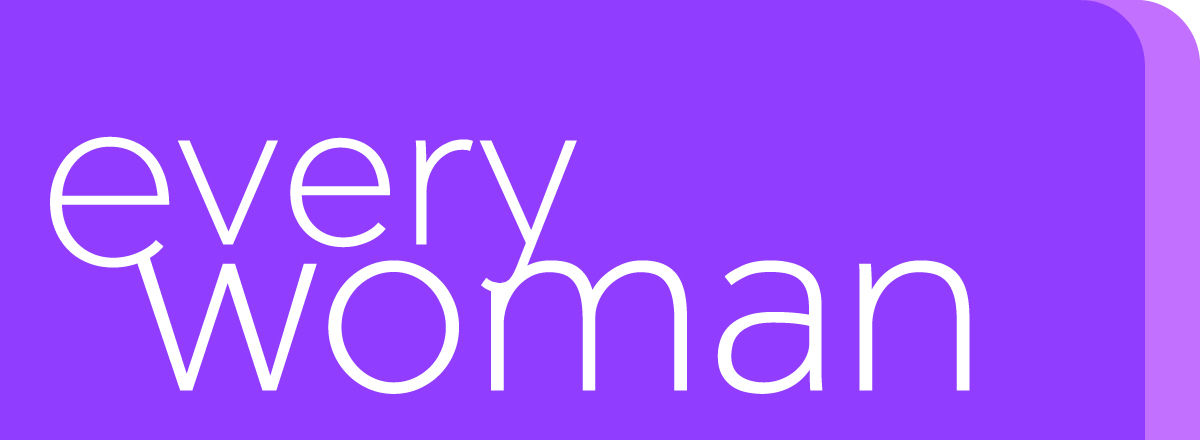 SelfMade Entrepreneurs Hub 

Top five tips to get your PR in front of the journalists

Tetteh Kofi
Journalist
@TetKofi
Head of Event Operations

Katie Trice

katie@everywoman.com
Dialling in
You will not need a microphone
To use headphones:
click ‘Call Using Computer’
To dial in and listen via phone: 
CLICK ‘Phone Call’ 
and follow the instructions on screen
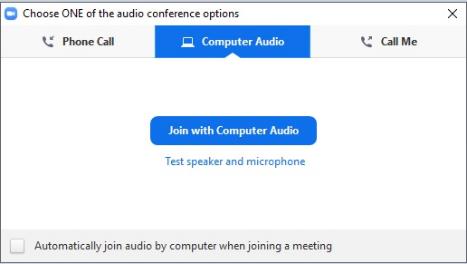 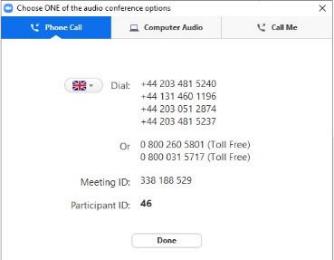 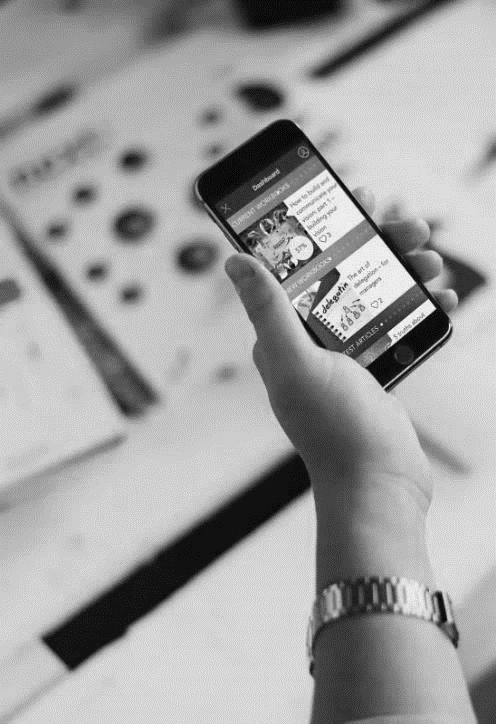 Questions
Send a question
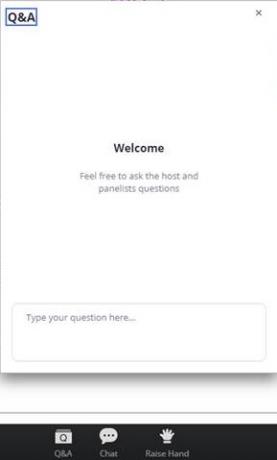 Let’s get chatting
using the chat function
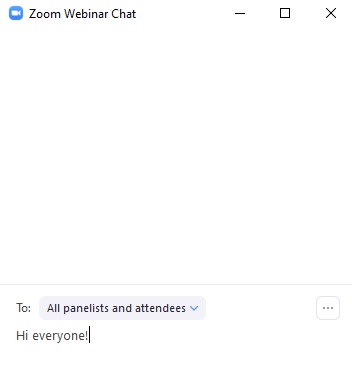 JOIN THE EVERYWOMAN COMMUNITY
be part of the conversation
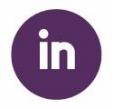 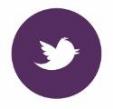 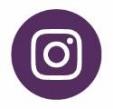 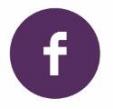 @EverywomanLTD
@everywomanUK
@everywomanUK
@everywomanUK
#ewSelfMade
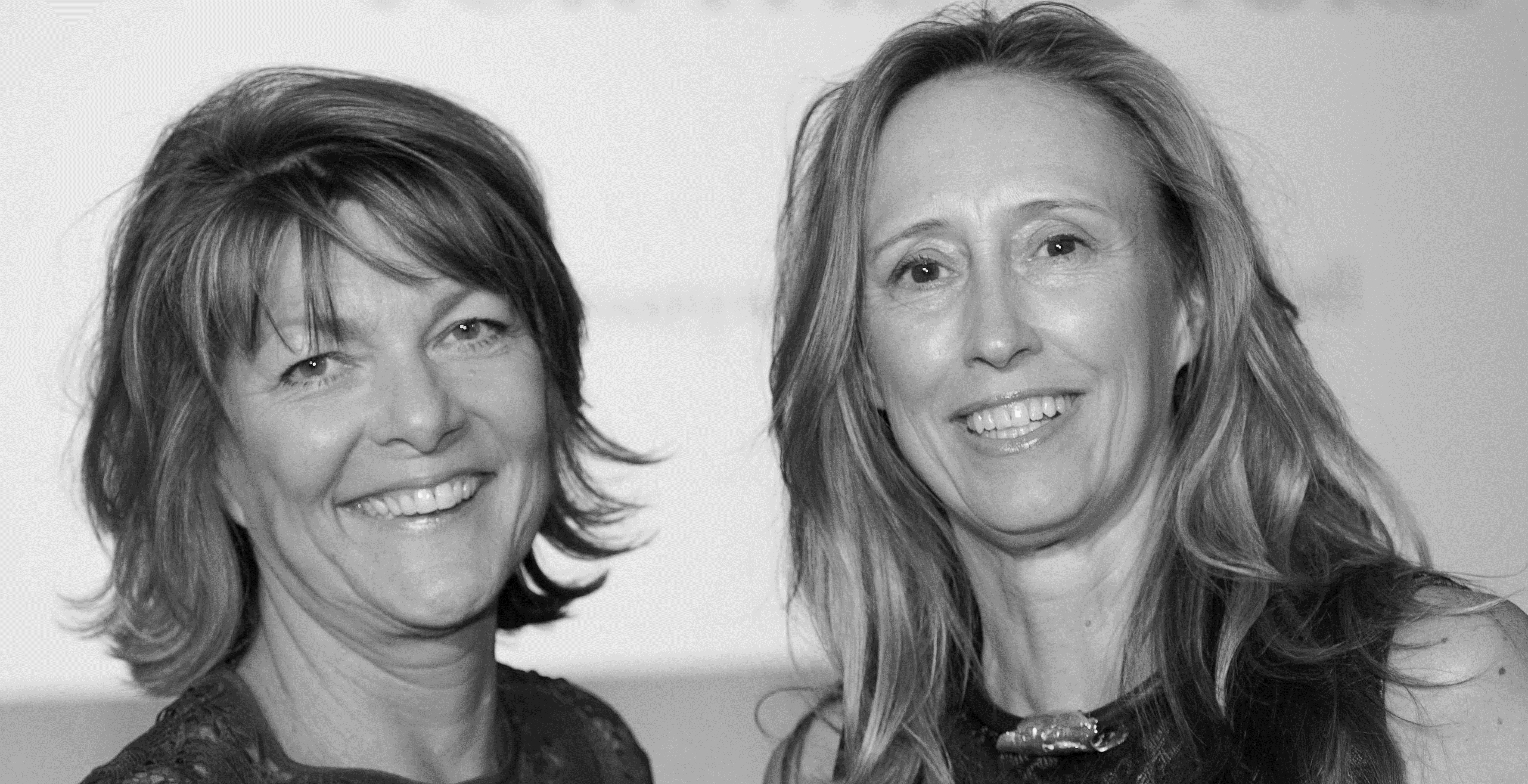 Karen Gill MBE
Co-Founder, everywoman
Maxine Benson MBE
Co-Founder, everywoman
[Speaker Notes: Slide with K & M picture]
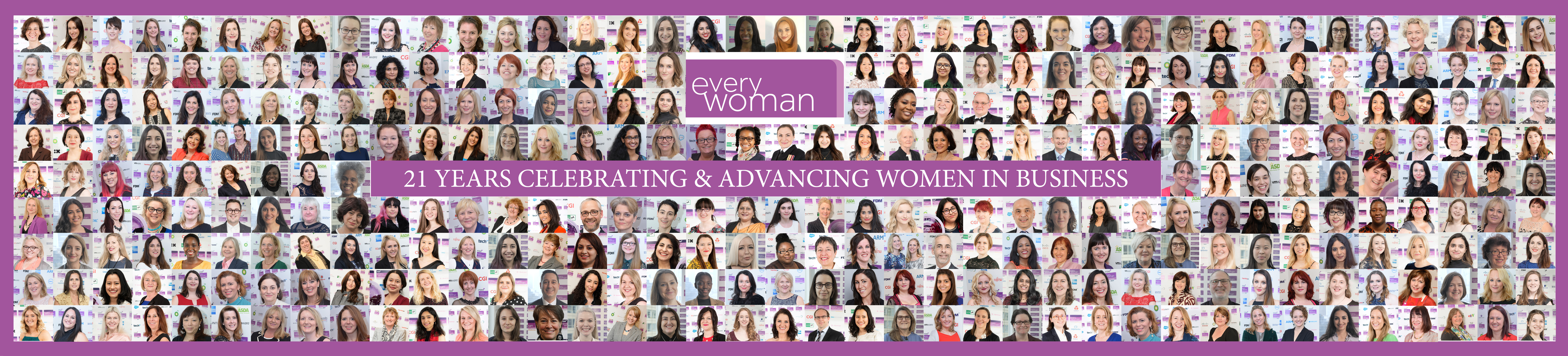 [Speaker Notes: Tech poster here]
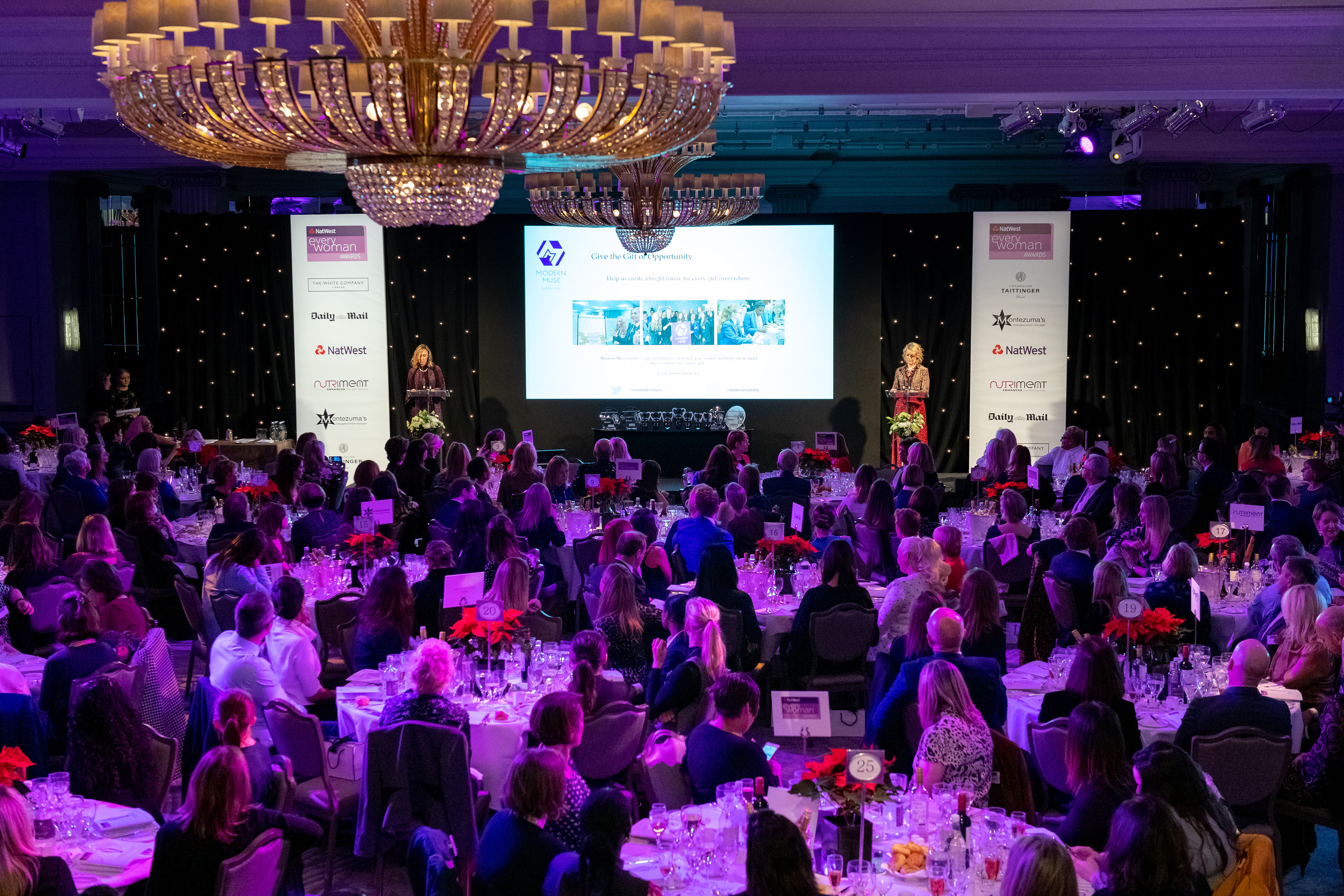 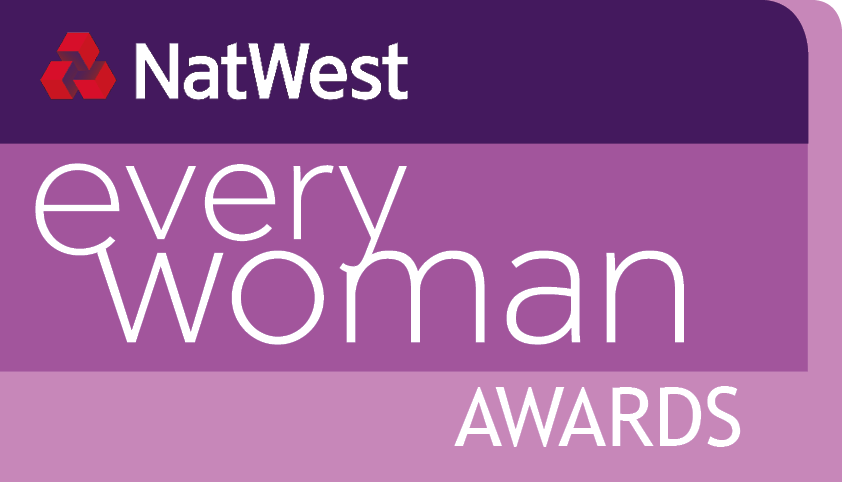 2020 NatWest everywoman Awards2 December, The Londoner, Leicester Square
Nominations Open: everywoman.com/ewAwards
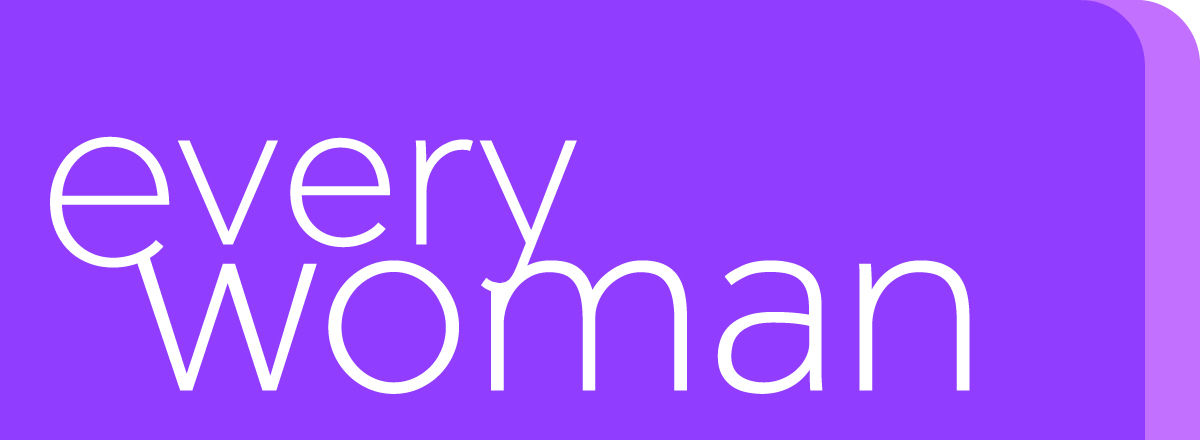 Maxine Benson MBE
Co-Founder
Everywoman Ltd
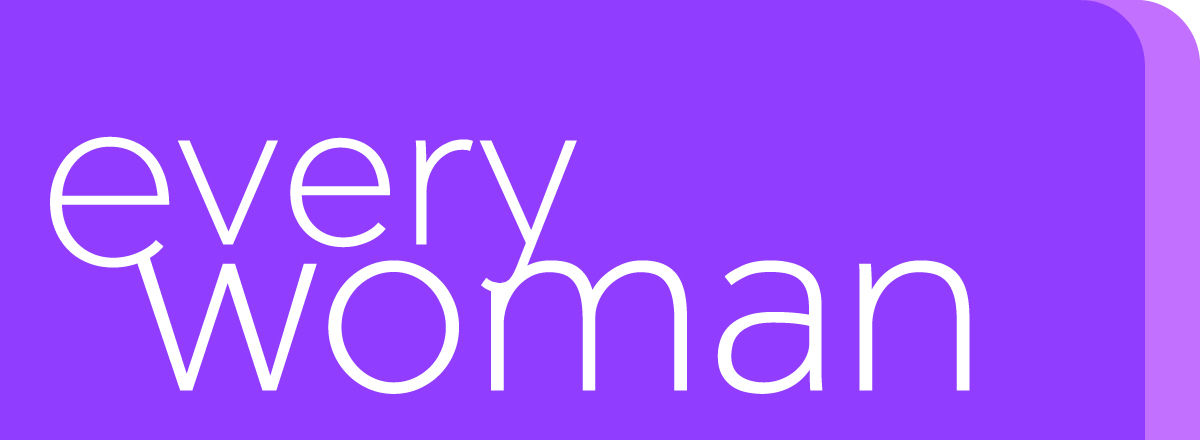 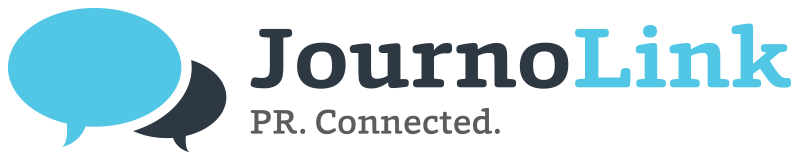 SelfMade Entrepreneurs Hub PR Support
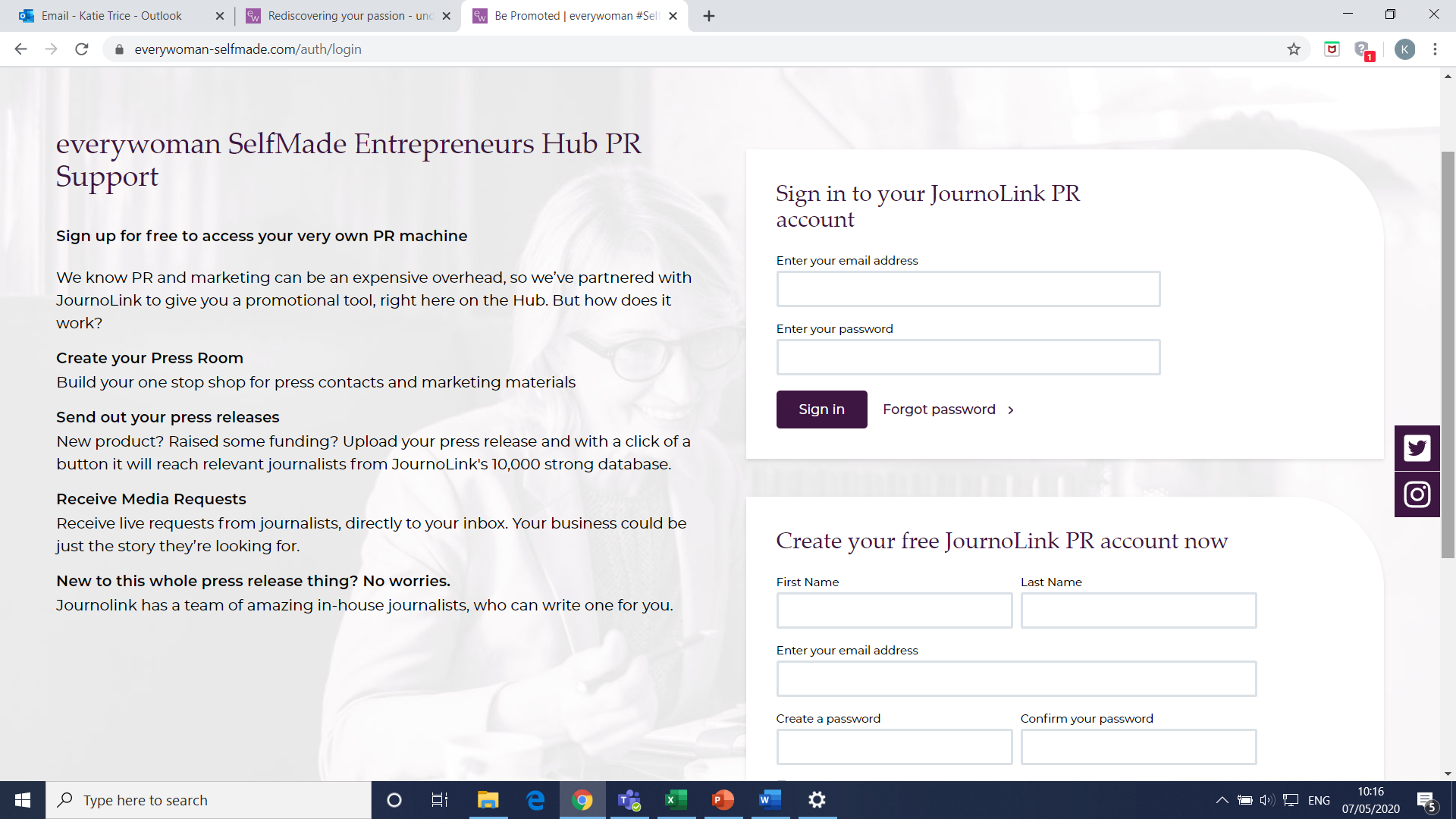 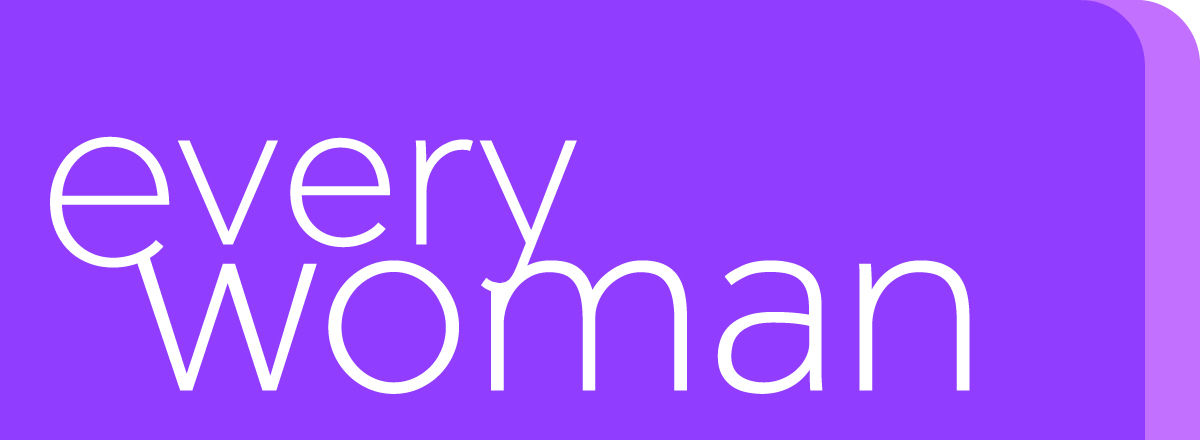 SelfMade Entrepreneurs Hub 

Top five tips to get your PR in front of the journalists

Tetteh Kofi
Journalist
@TetKofi
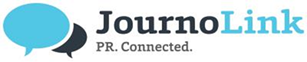 5 tips for getting the attention of Journalists
A presentation for Everywoman 
By Tet Kofi 
Journolink
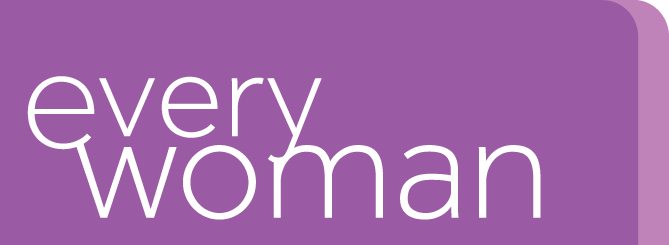 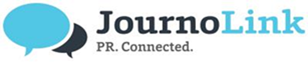 Define your Story Type
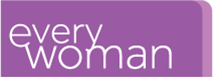 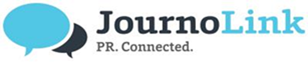 Be Topical
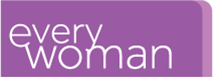 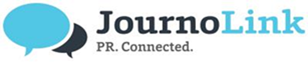 Be sure to have News Merit
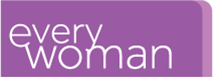 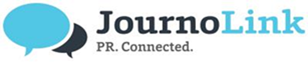 Press Releases should give facts not sell
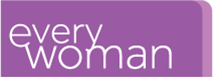 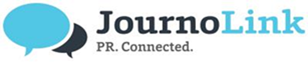 Press Pitches
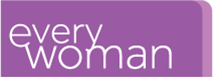 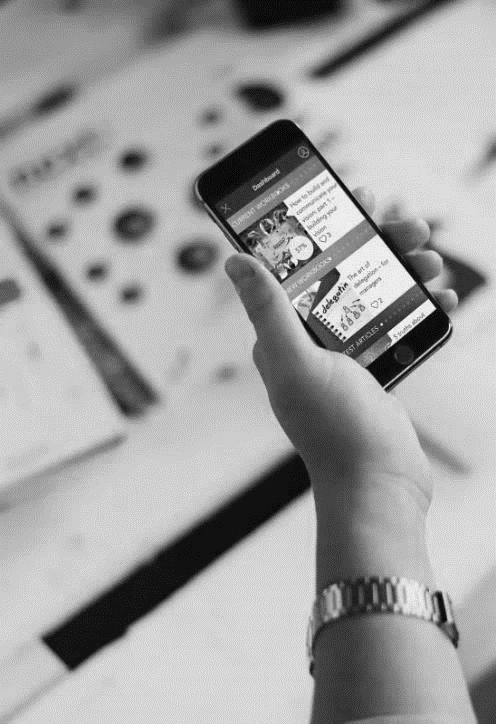 Questions
Send a question
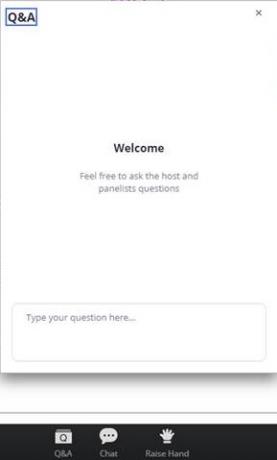 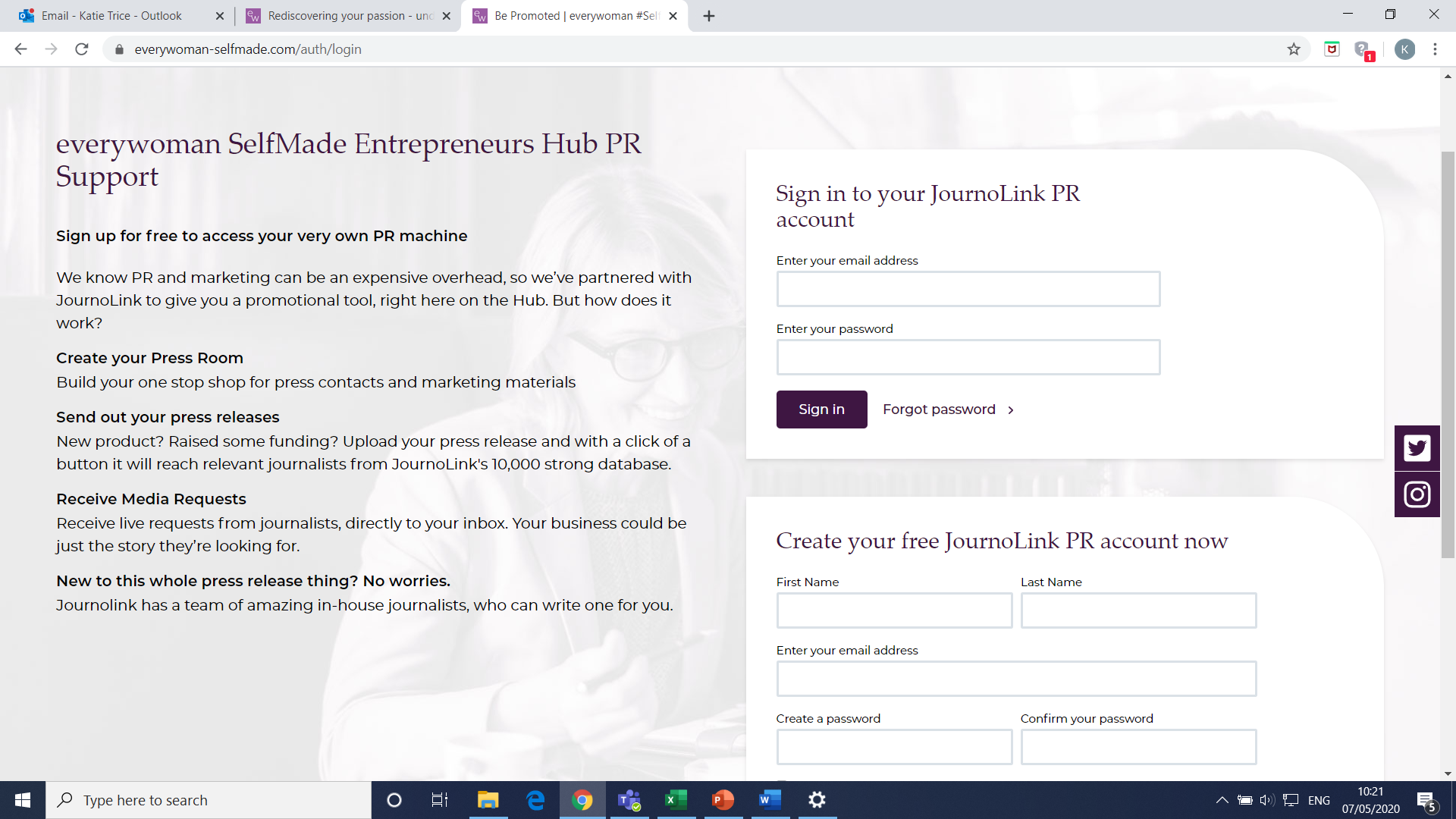 www.everywoman-selfmade.com
Dates for your diary
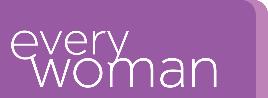 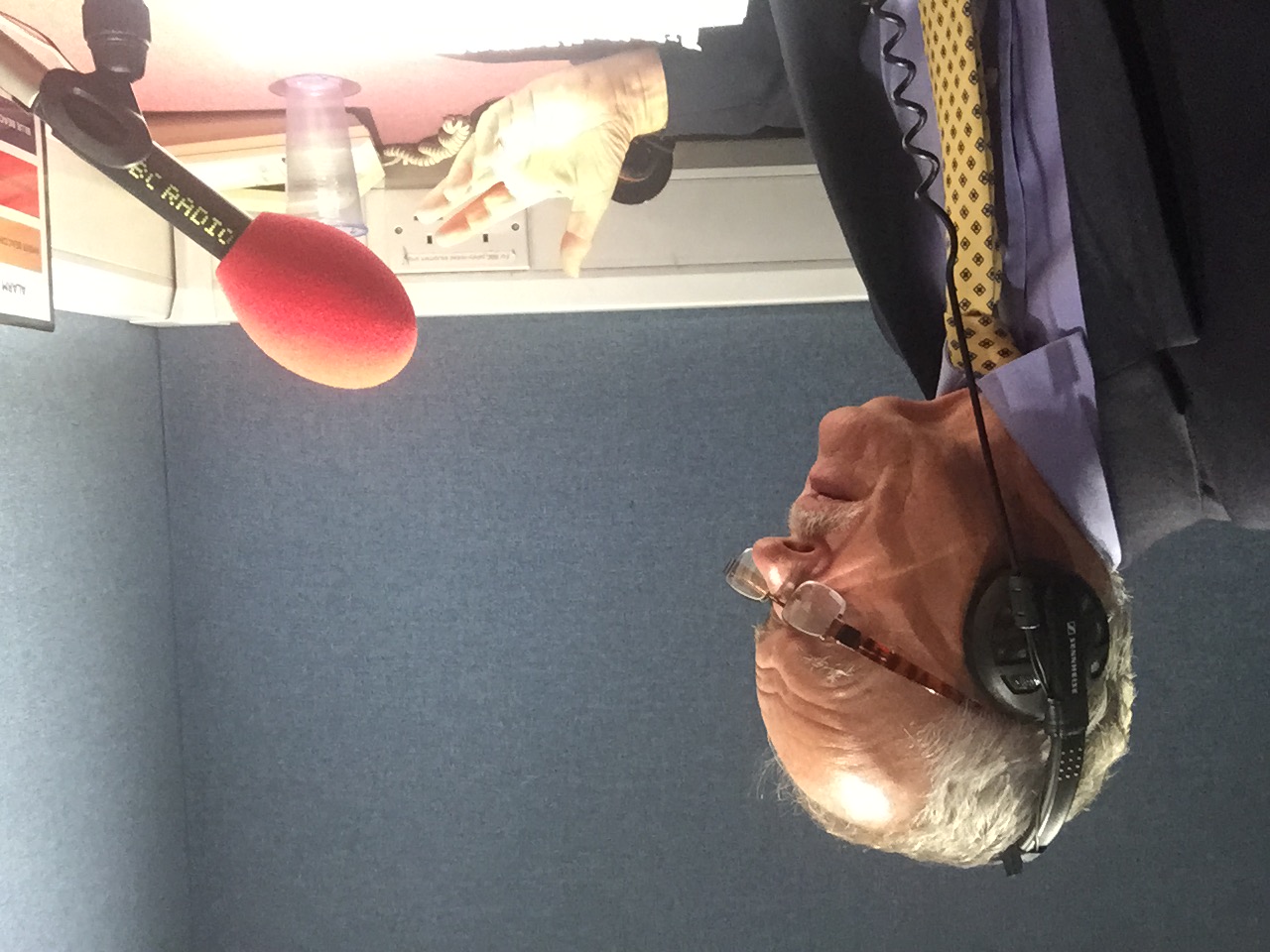 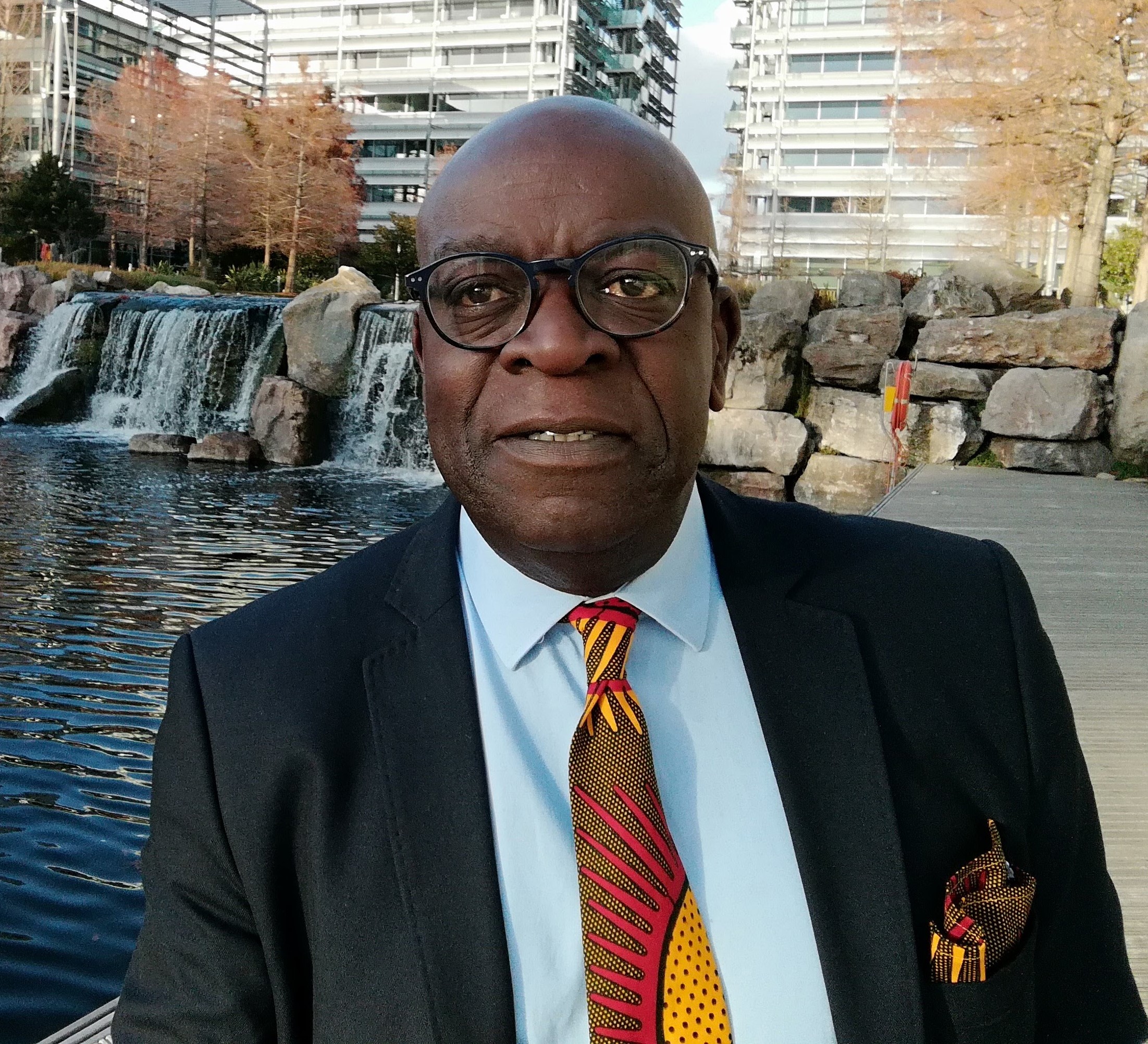 Dates for your diary
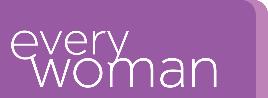 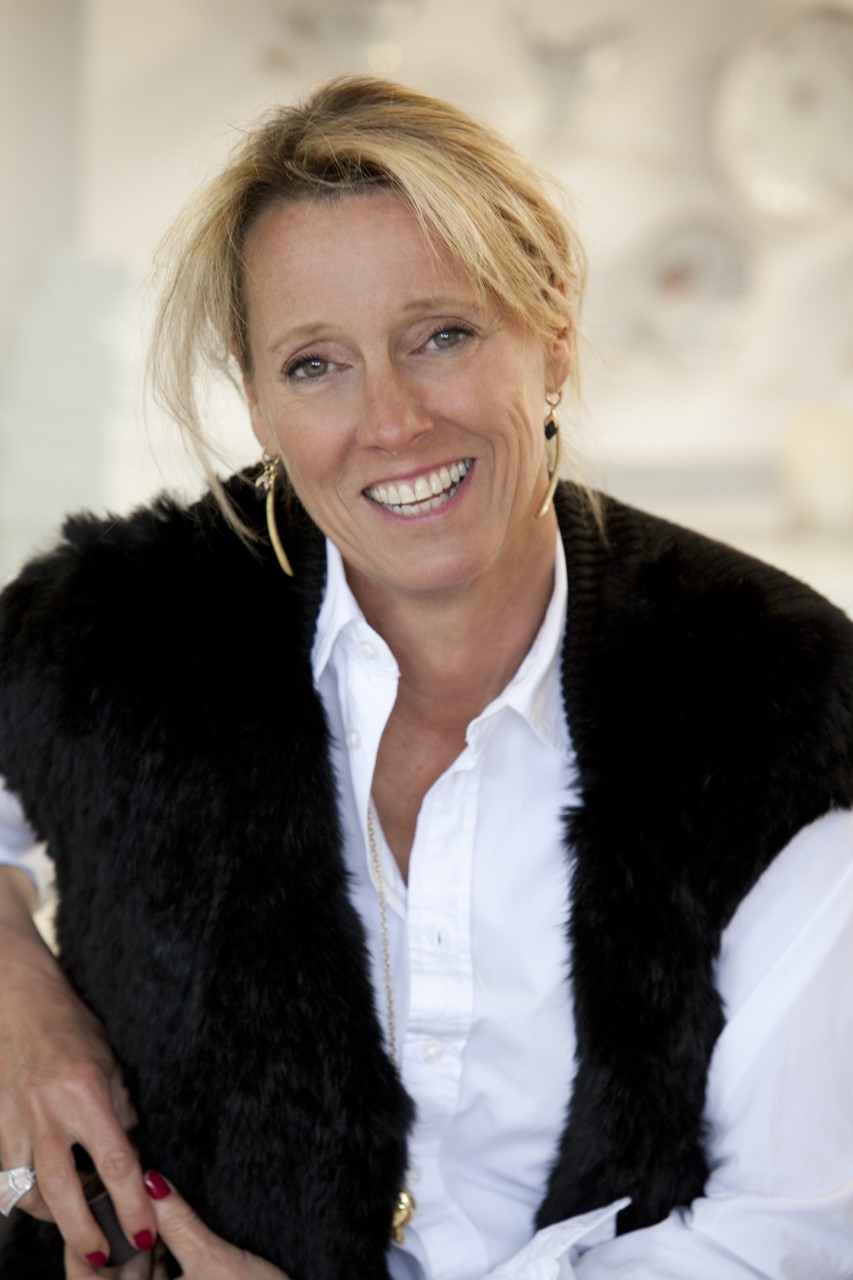 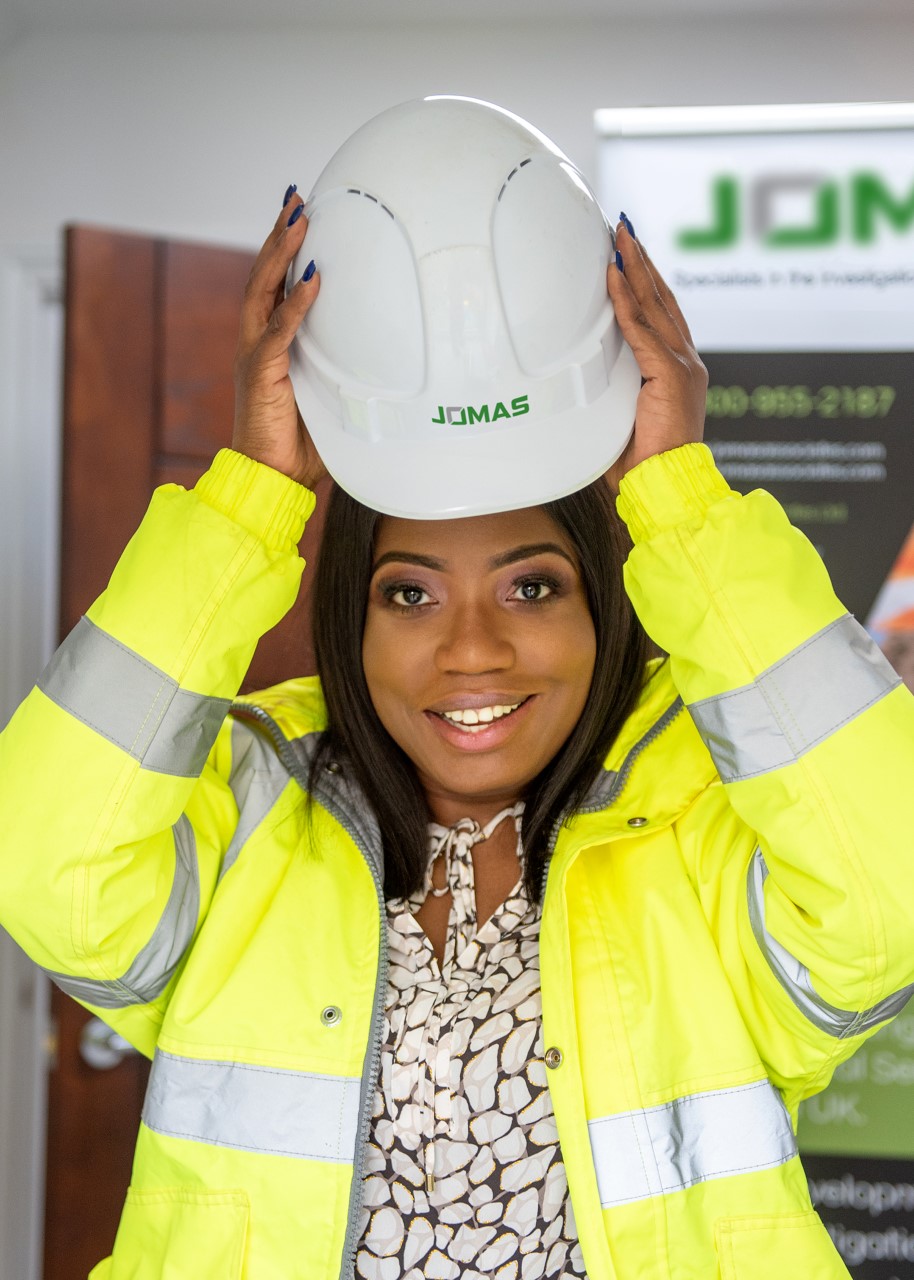 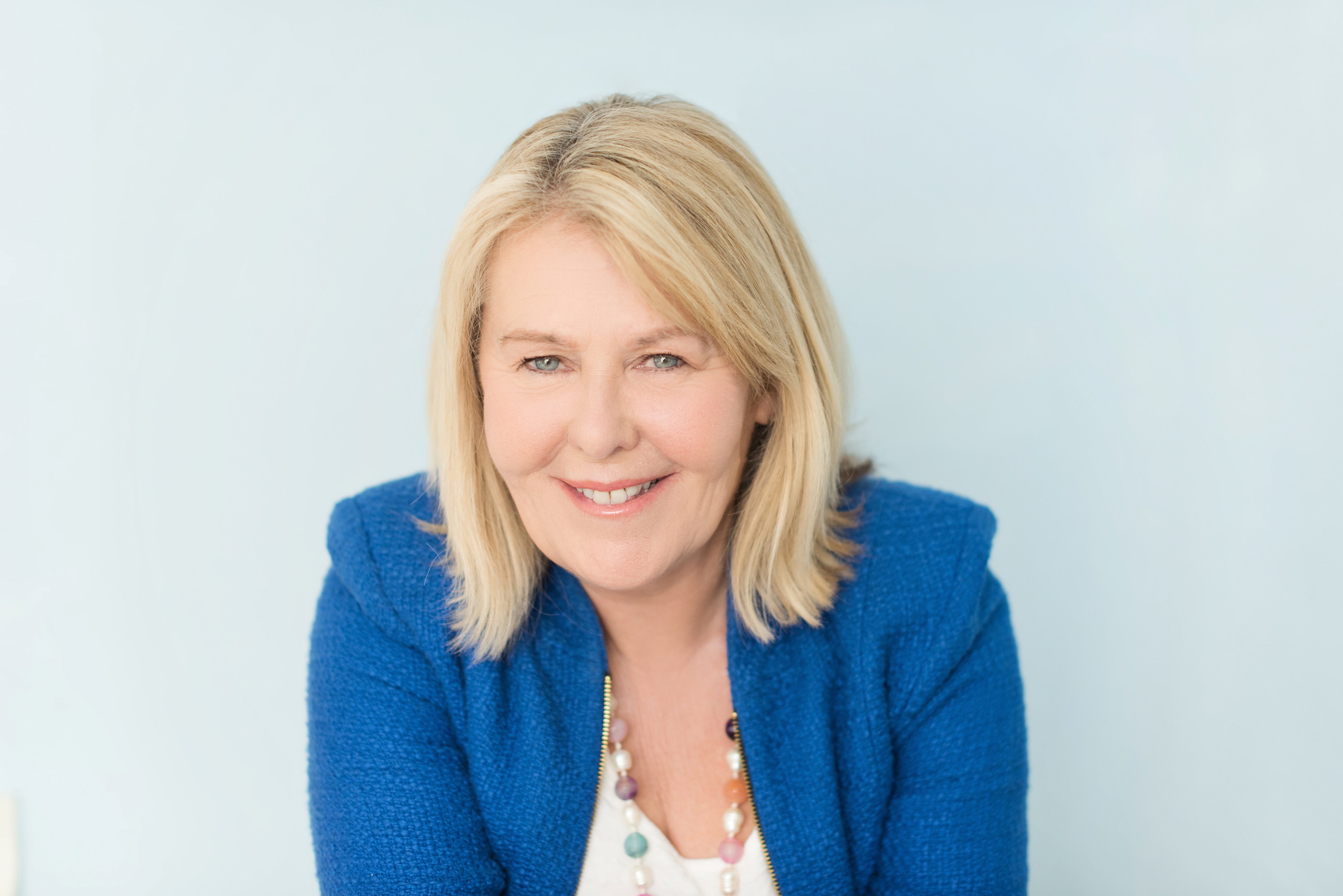 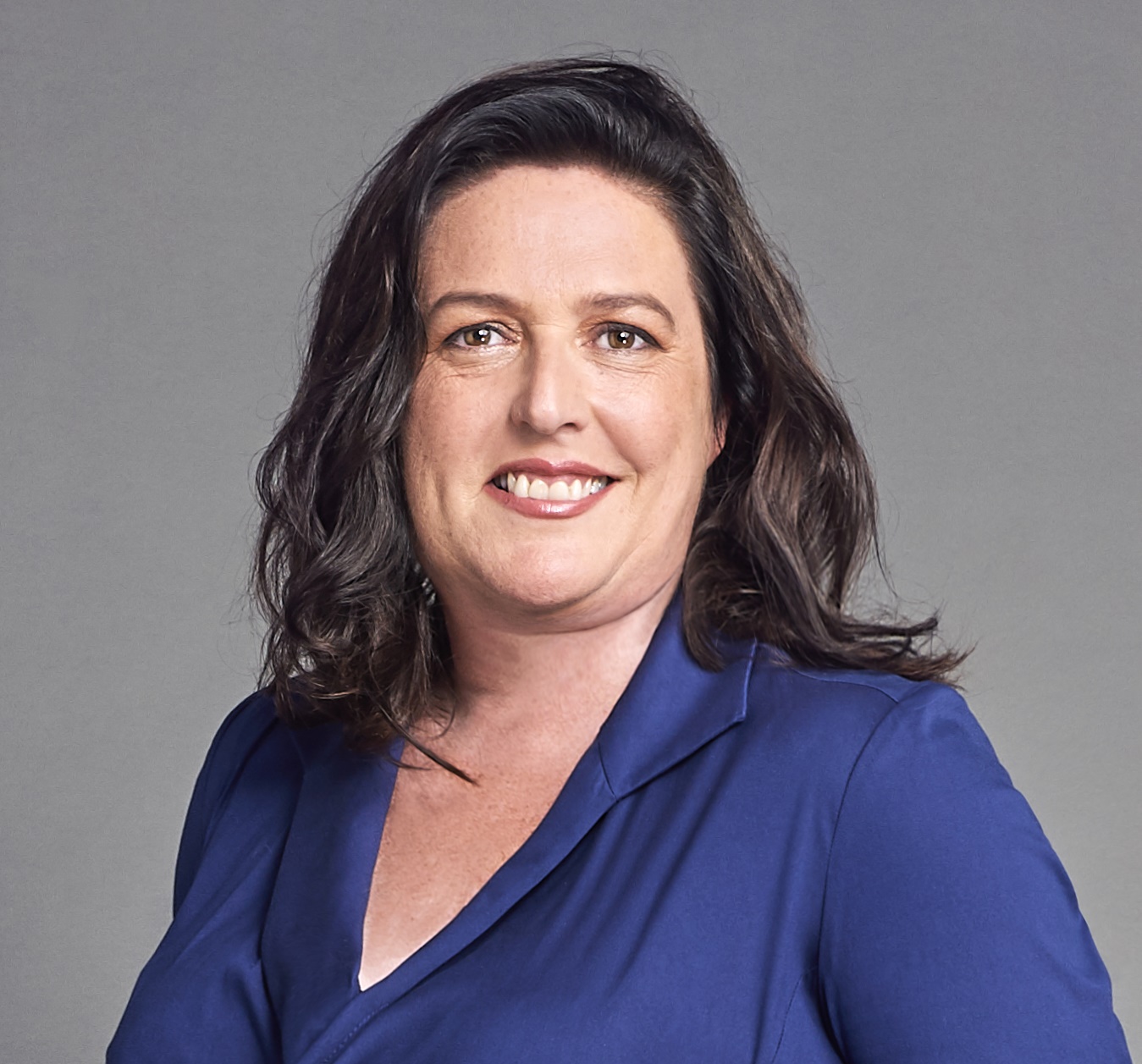 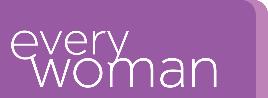 #ewSelfMade
everywoman everywhere